Kalich
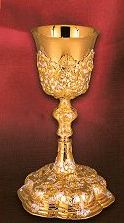 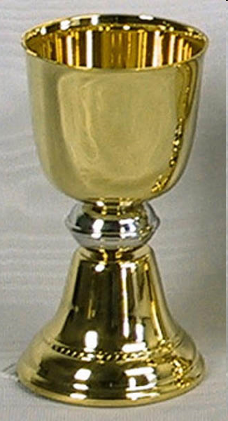 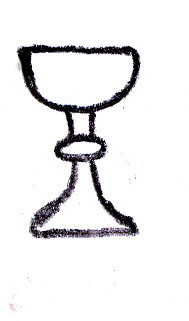 Kalichová paténa
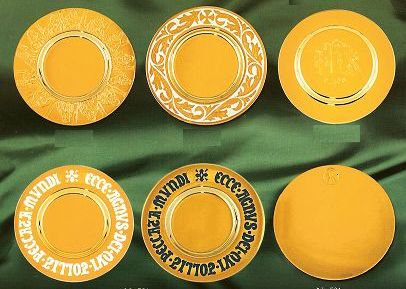 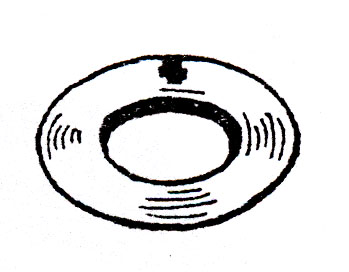 Purifikatórium
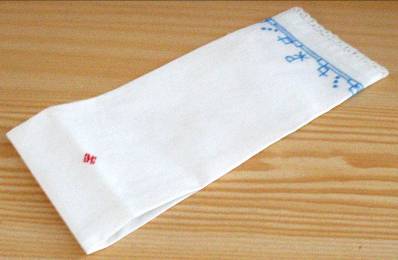 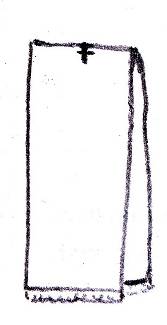 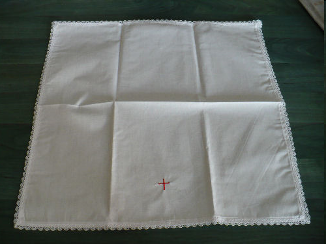 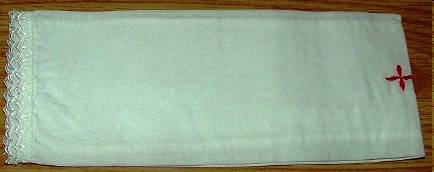 Palla
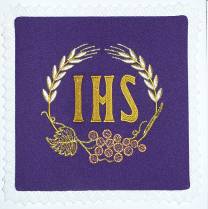 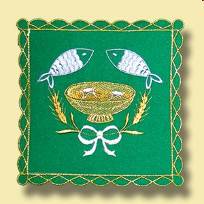 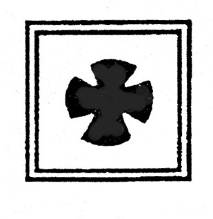 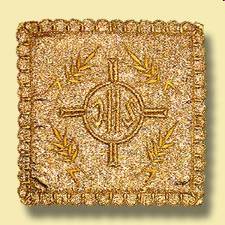 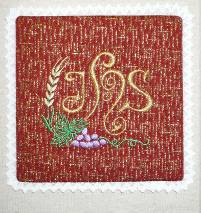 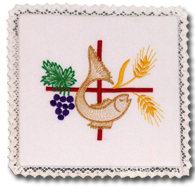 Korporál
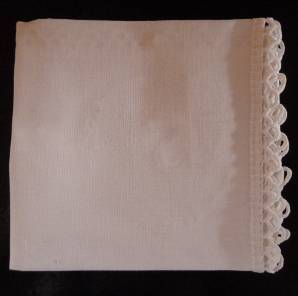 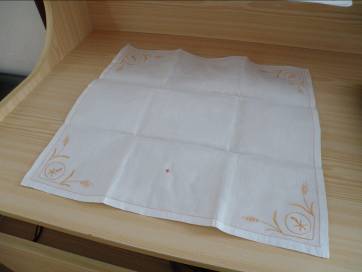 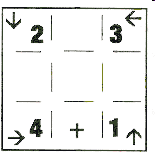 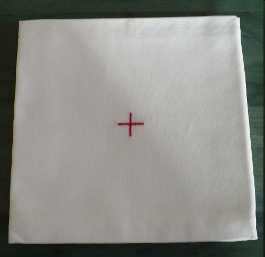 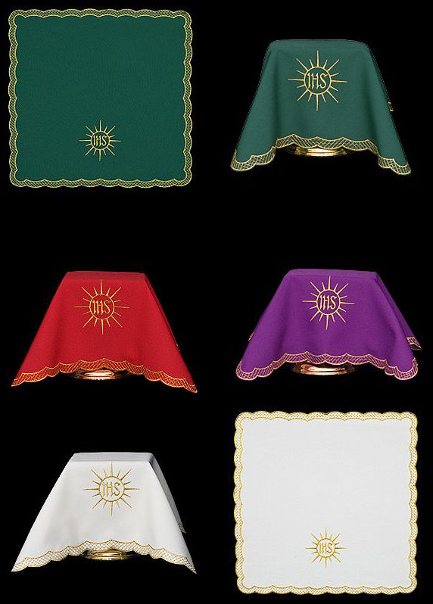 Kalichové
 vélum
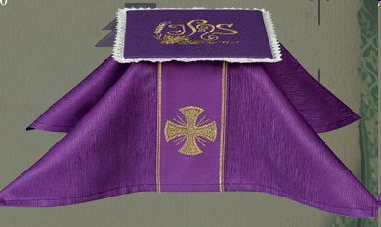 Obetná miska
(miska na hostie)
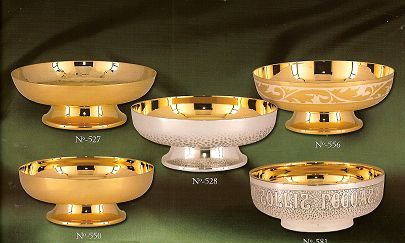 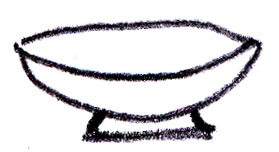 Paténa k sv. prijímaniu
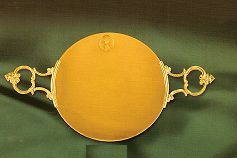 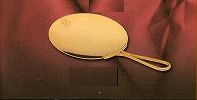 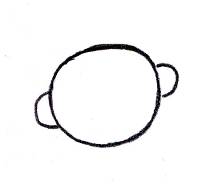 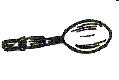 Ampulky (konvičky)
V – víno;    A – voda /aqua
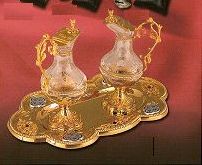 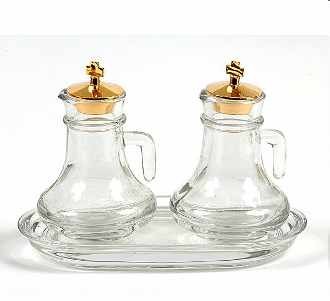 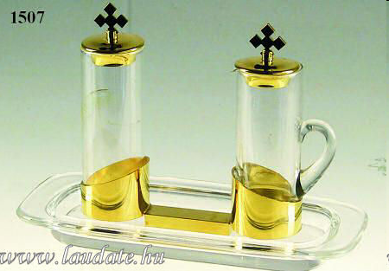 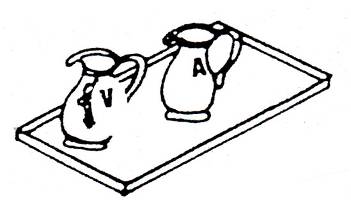 Lavabo
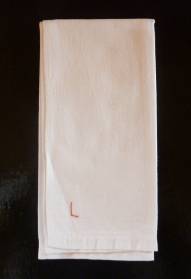 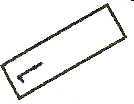 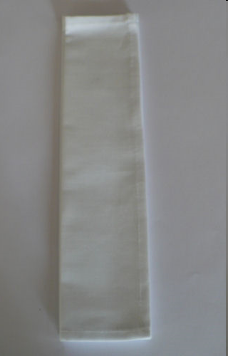 Lavabo
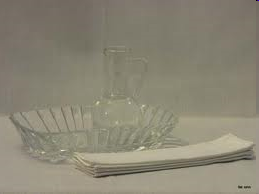 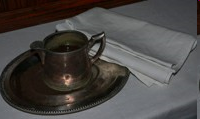 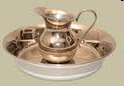 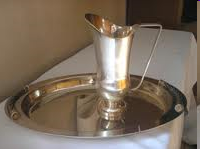 Vasculum
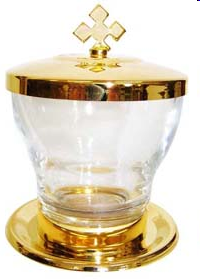 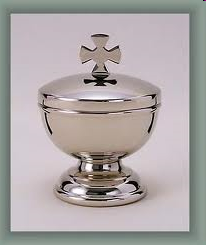 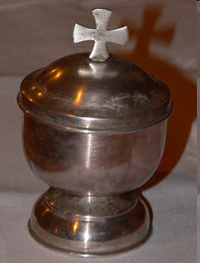 Kadidelnica (kadidlo)
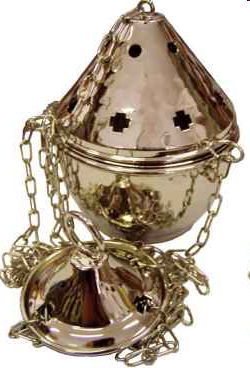 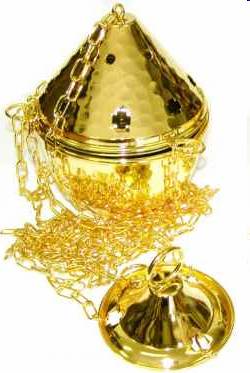 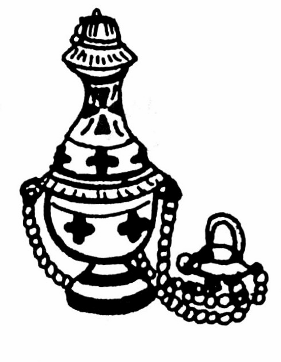 Loďka (naviculum)
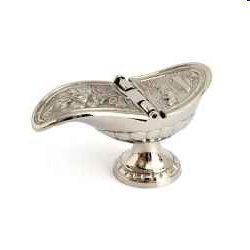 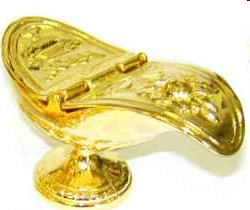 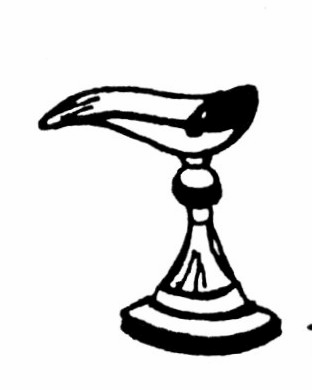 Svätenička s kropáč /
/ Aspergil / 
/ Kropenička
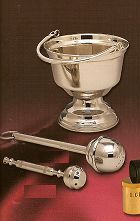 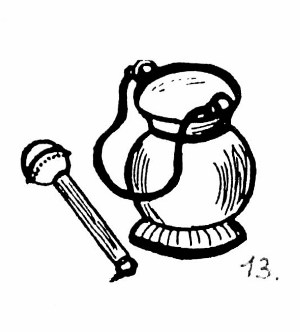 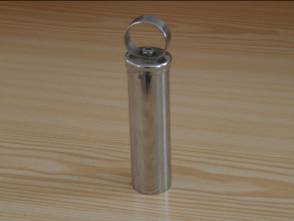 Cibórium
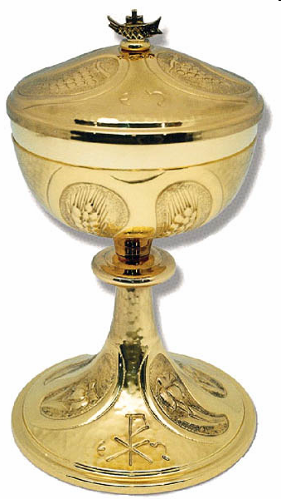 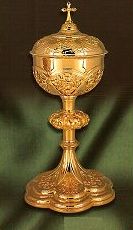 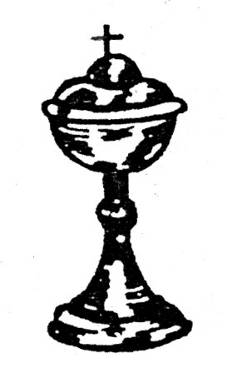 Cibóriové vélum
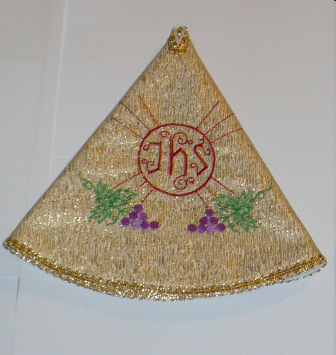 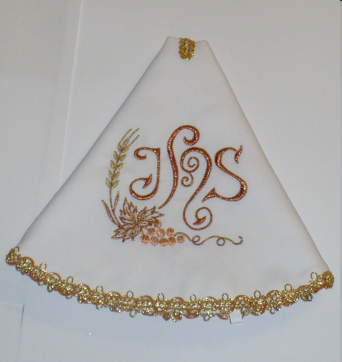 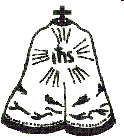 Monštrancia
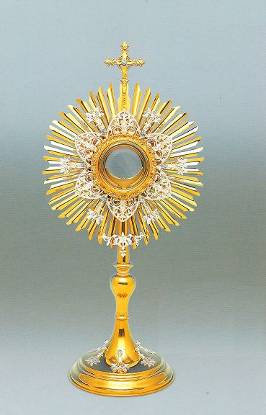 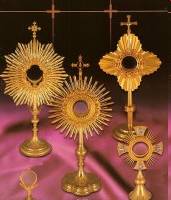 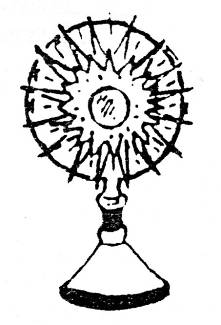 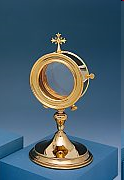 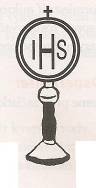 Kustodium
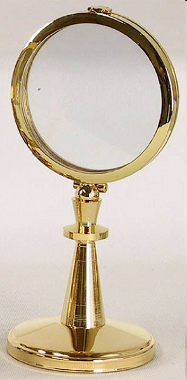 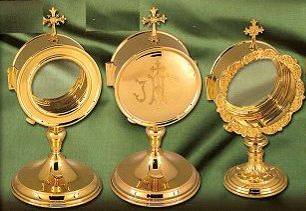 Lunula (mesiačik)
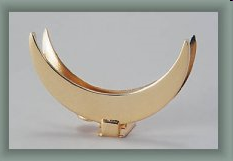 Pyxis (pyxida)
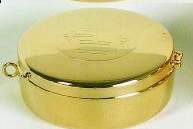 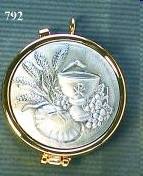 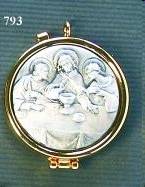 Bursa
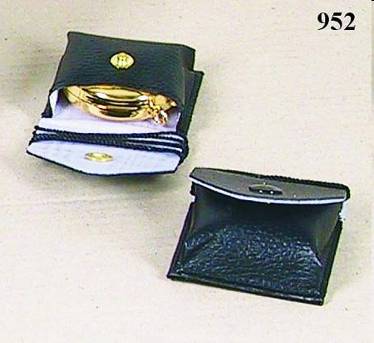 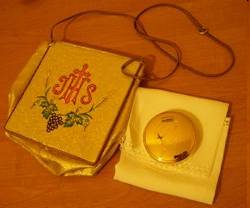 Procesiový kríž
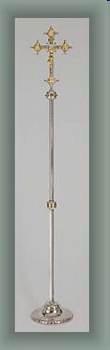 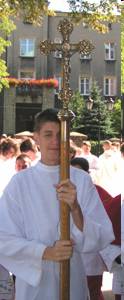 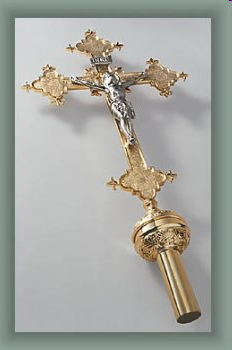 Baldachýn
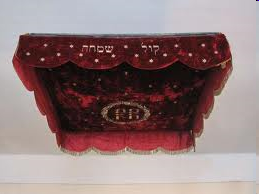 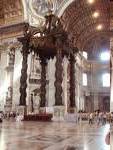 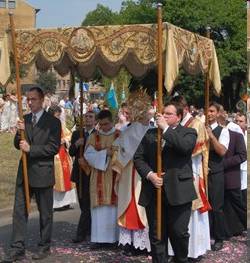 Zvonec
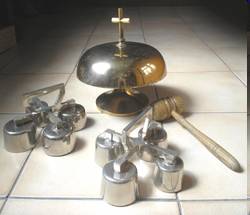